Demonstrate Knowledge of SkillsUSA History
TN 7.2A
SkillsUSA S-1.5
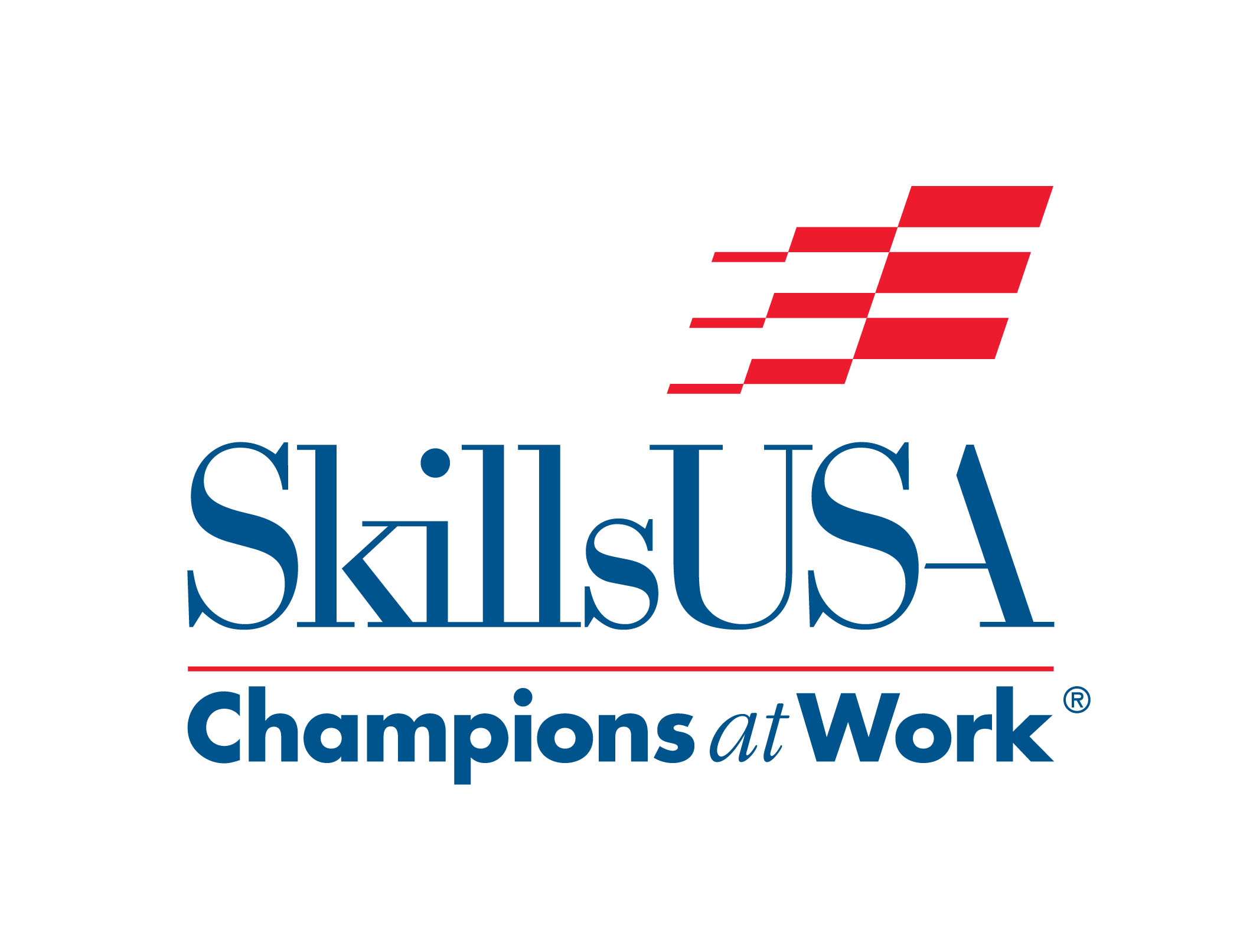 To be an active and effective member of an organization means understanding what the organization is all about.
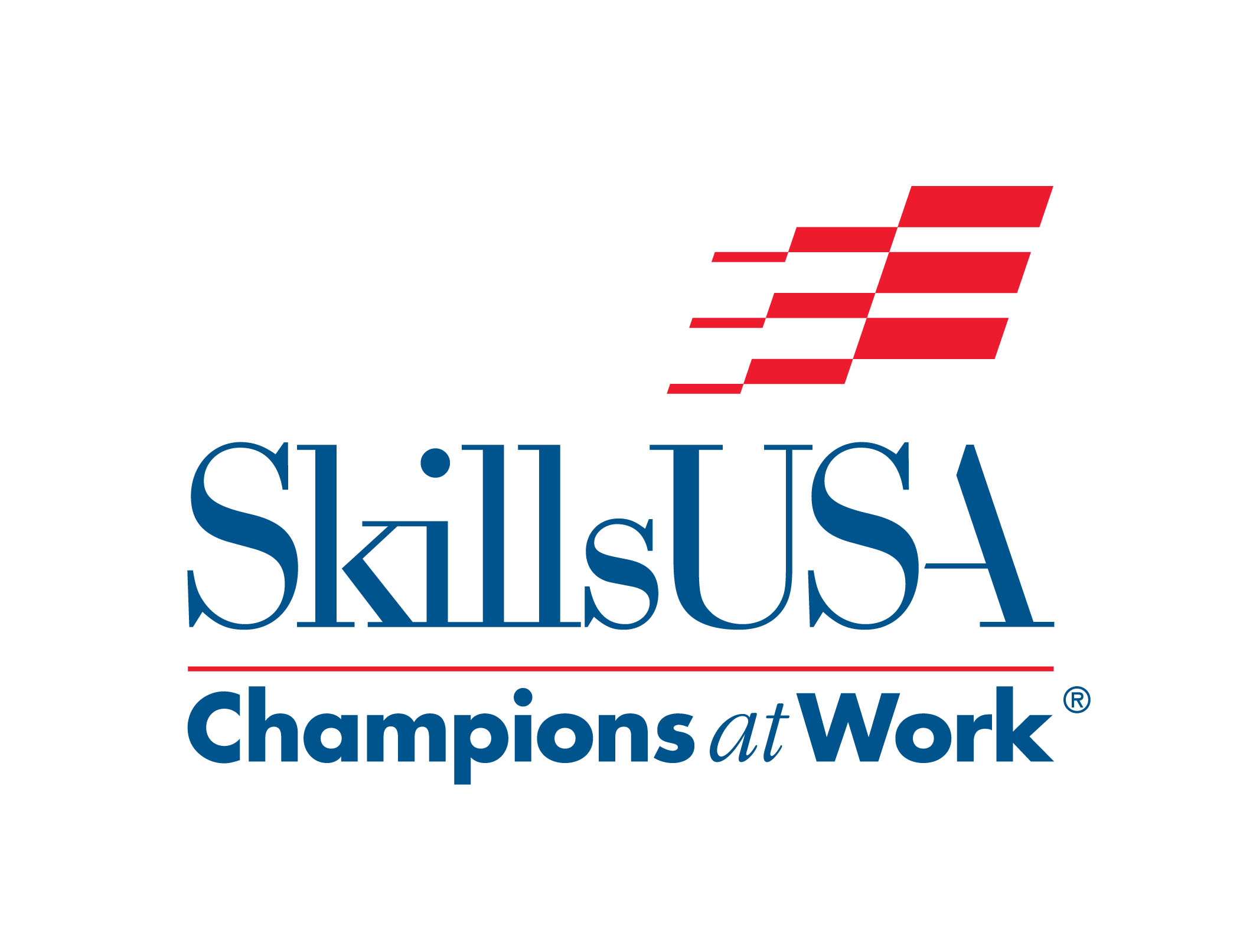 It means understanding how the organization was formed, why it was formed, and what kind of changes it made as it grew.
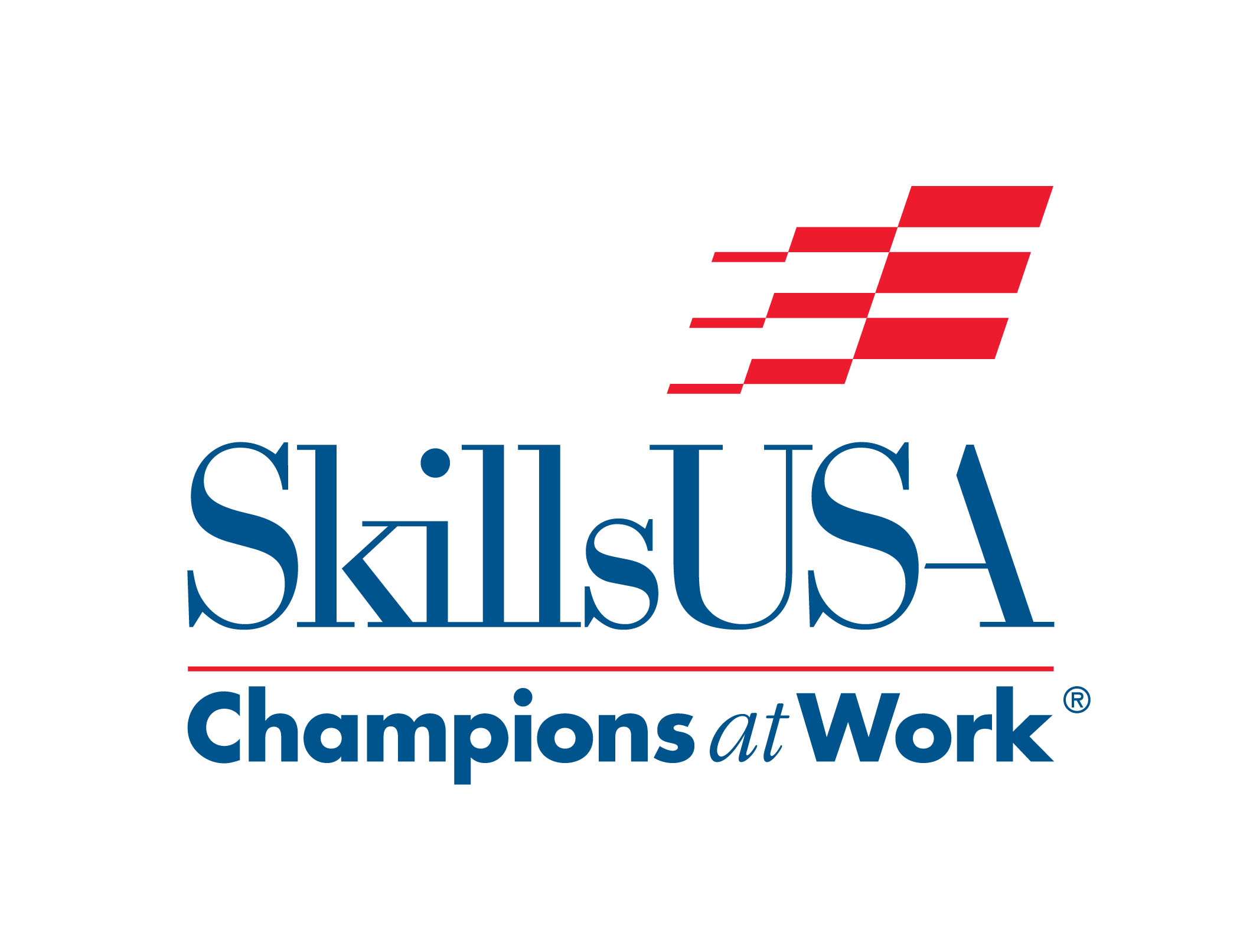 It also means understanding the organizational mission and beliefs, because as a member, you share those ideals.
History of SkillsUSA
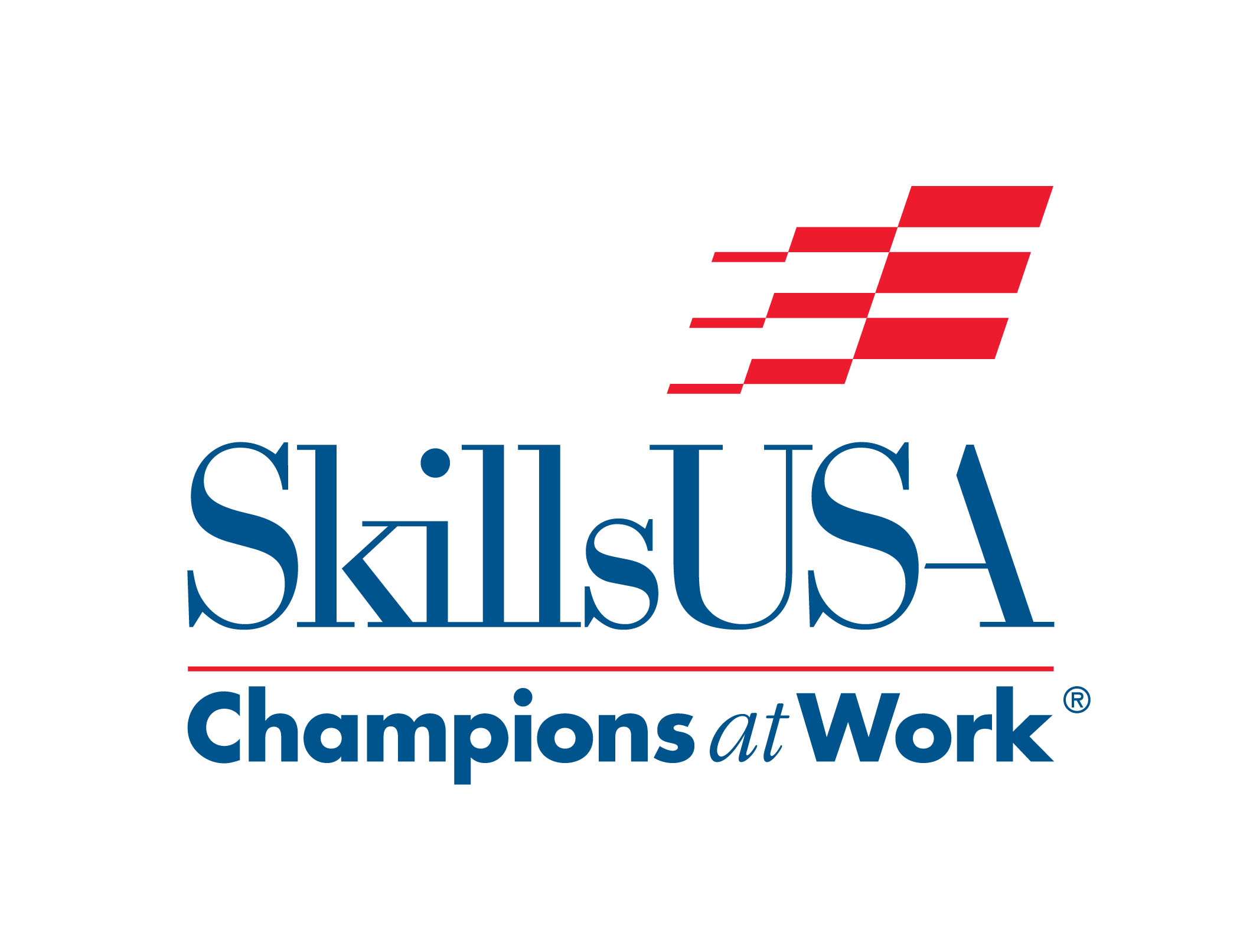 Since 1965, SkillsUSA has had a positive influence on millions of students nationwide.
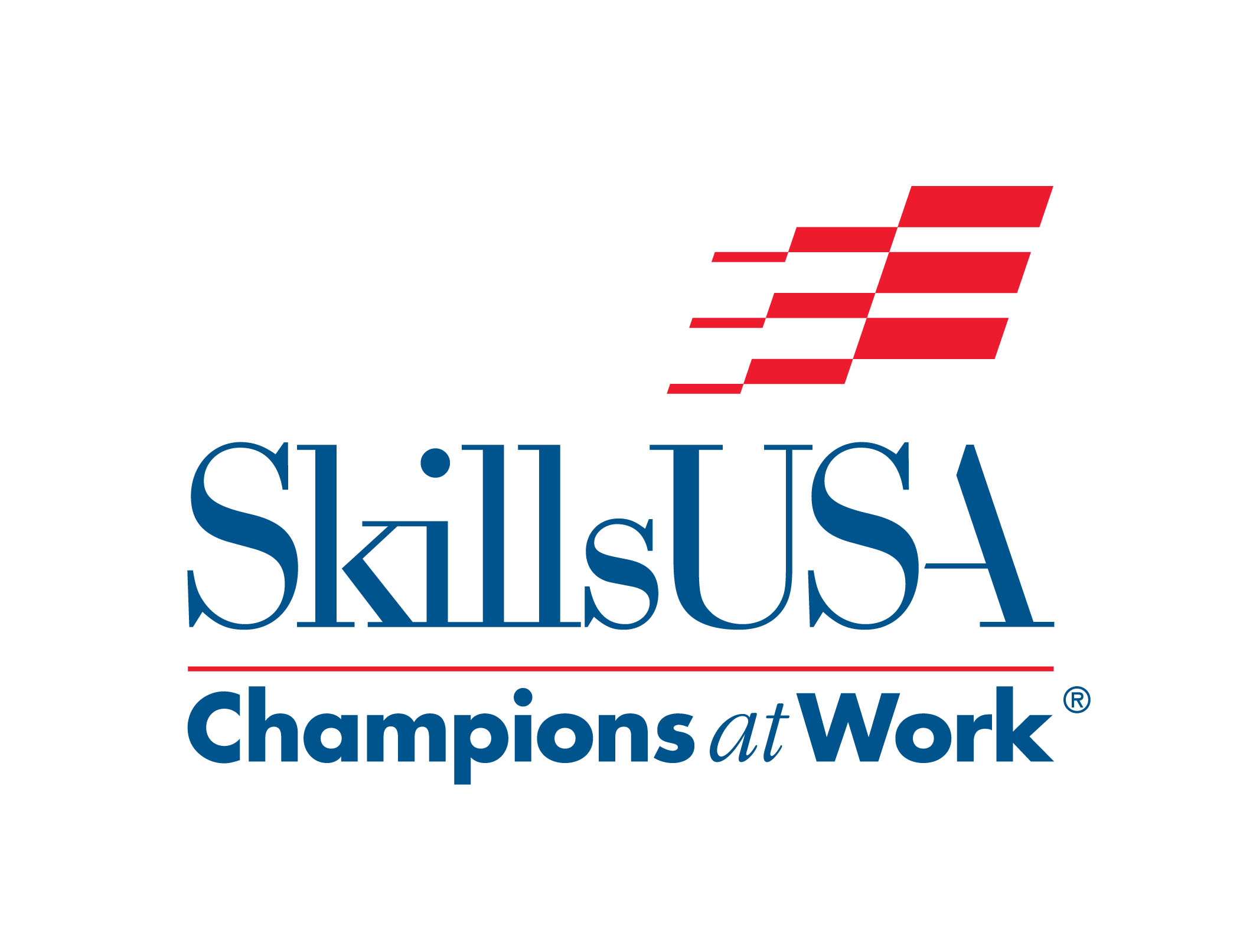 SkillsUSA was established as a national organization that now serves high school and college/post secondary students and professional members who participate in training programs for technical, skilled, and service occupations, including health occupations.
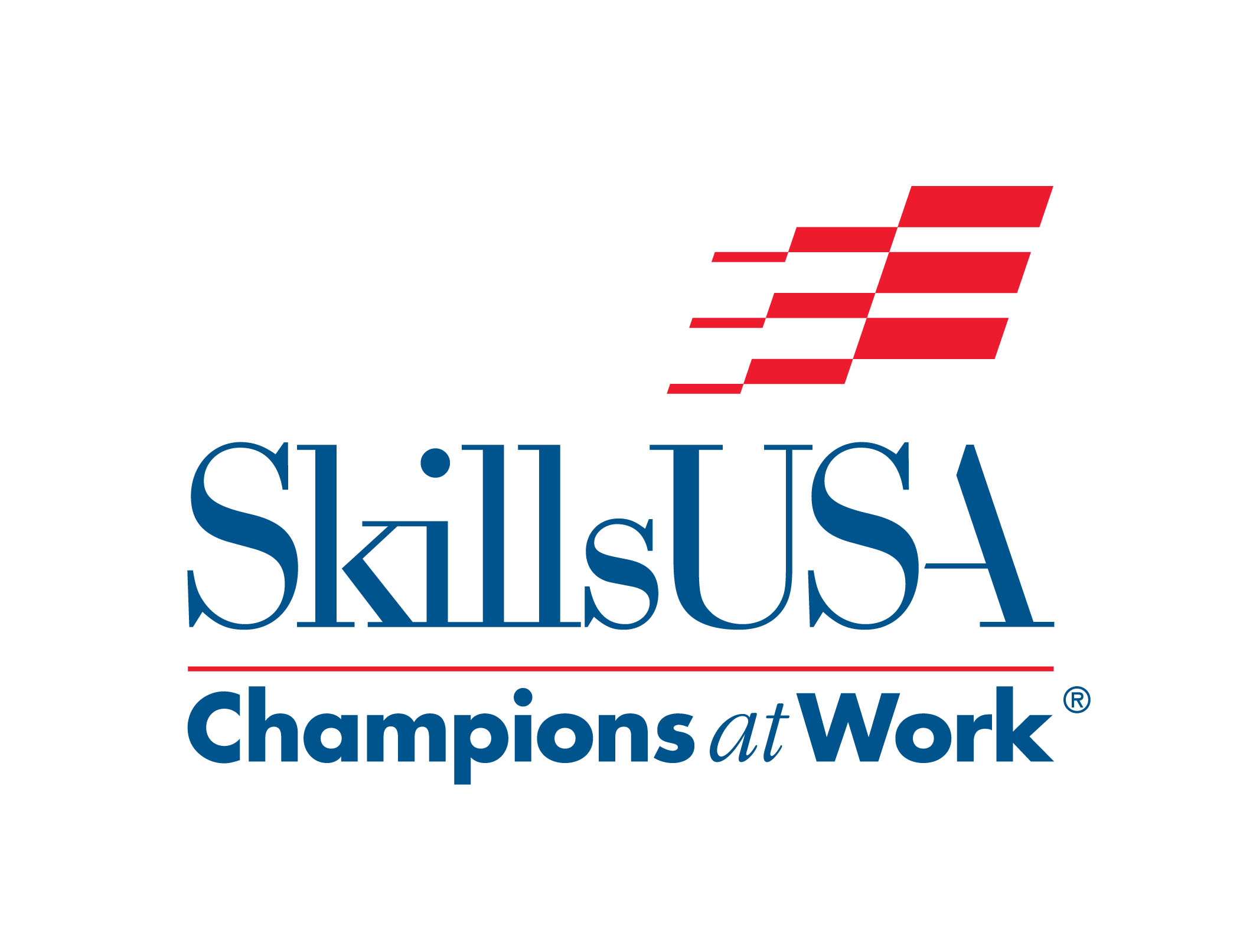 Through SkillsUSA, students can learn to foster a deep respect of the dignity of work, and attain a purposeful life.
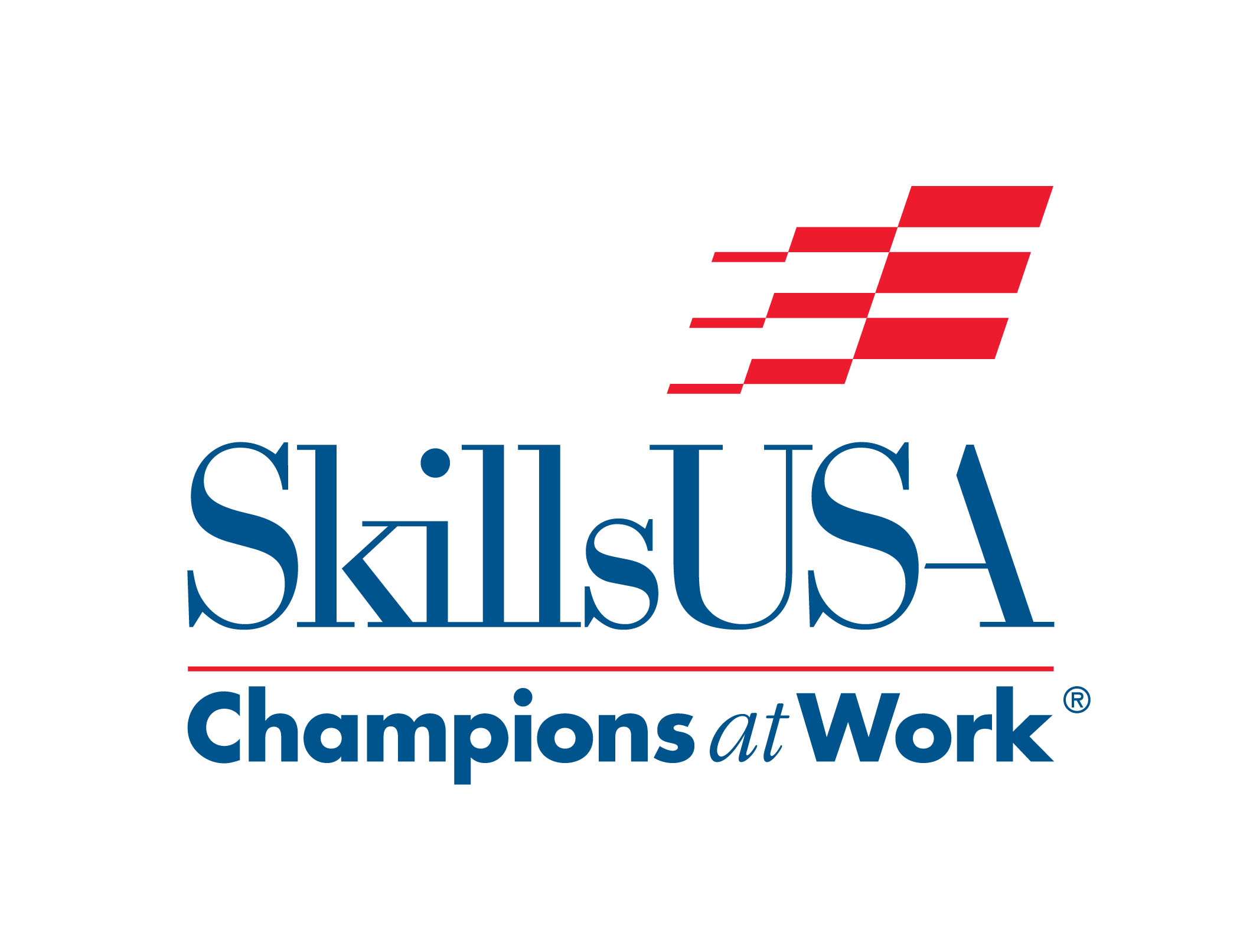 High standards in trade ethics, workmanship, scholarship, and safety are promoted while students learn to plan, organize, and complete worthwhile projects and activities.